A Decade of Charter School Growth within School District Attendance Areas
Eric Berschback, Kelly Powell; 
Center for Student Achievement
2016 AERO
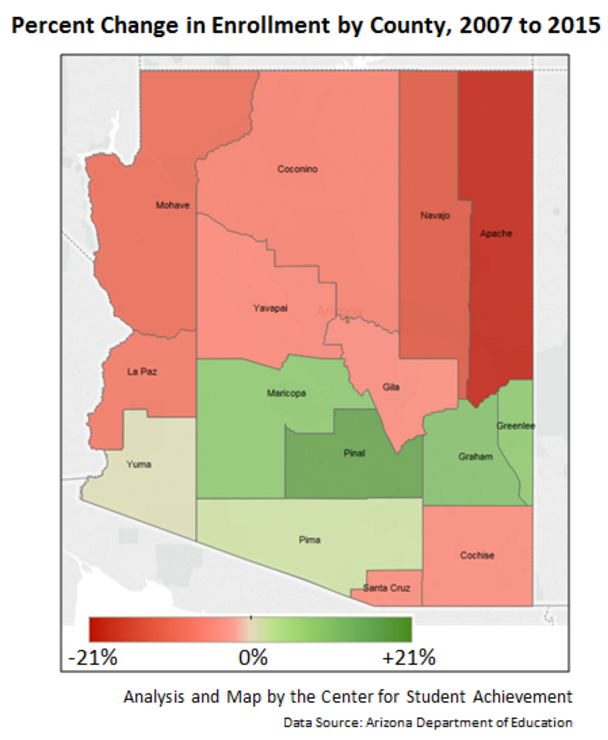 The Challenge: 

Going within the county level to improve our view of charter school growth.
[Speaker Notes: It would be nice to have a map like the one pictured, except at the district level. It’s fairly easy to do with district schools]
The Idea: 

Compare 2006 and 2015 ADM files with school districts as attendance area boundaries.
In which district does each charter school “sit”?
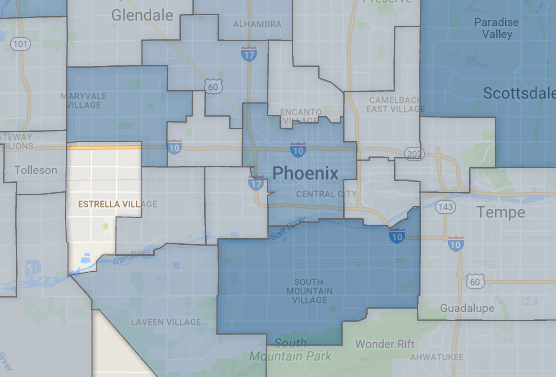 [Speaker Notes: Using Tableau and Google Fusion Tables]
Using School Districts as “Attendance Areas”
Example
Using School Districts as “Attendance Areas”
Example
Using School Districts as “Attendance Areas”
Example
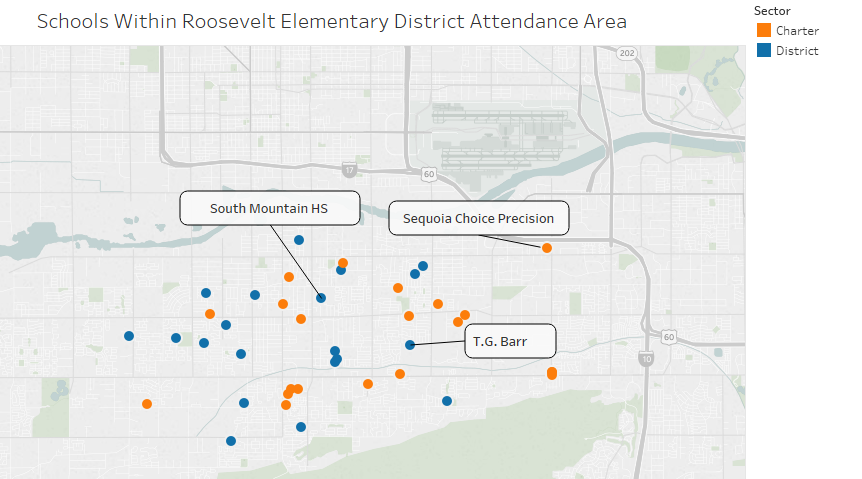 [Speaker Notes: Here are the district AND charter schools that sit within the boundaries of Roosevelt Elementary district. Notice there is even a HS in this set, as we are using the elementary district as the most granular geo boundary possible. South Mountain HS is actually in Phoenix Union HSD, but for this analysis, they are considered to be in the attendance area of Roosevelt Elementary District]
Challenges and Limitations to the Data
Due to the scope of the work and the geographic nature of the project, this analysis does not include…

JTEDs
Accommodation schools/districts
BIA schools 
Online schools
Challenges and Limitations to the Data
Example
Challenges and Limitations to the Data
2006 ADM
2015 ADM
1922 schools
1404 district
518 charter
Geo info on all schools
If a charter school was still active in 2015, we have its geographic location. If it was not active in 2015, we did not assign it to a geographic district.
Challenges and Limitations to the Data
2006 ADM
2015 ADM
1882 schools
1409 district
473 charter
1922 schools
1404 district
518 charter
Geo info on all schools
174 charter Entity IDs are no longer in use
Using School Districts as “Attendance Areas”
Example
Using School Districts as “Attendance Areas”
Example
Using School Districts as “Attendance Areas”
Example
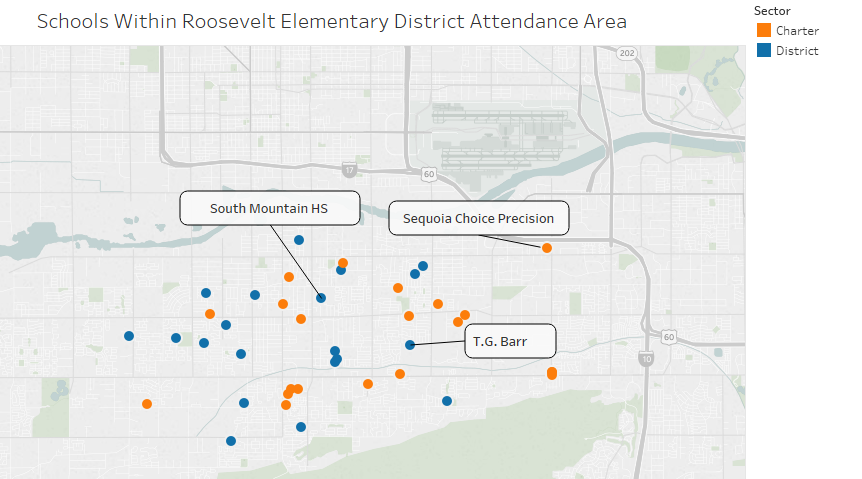 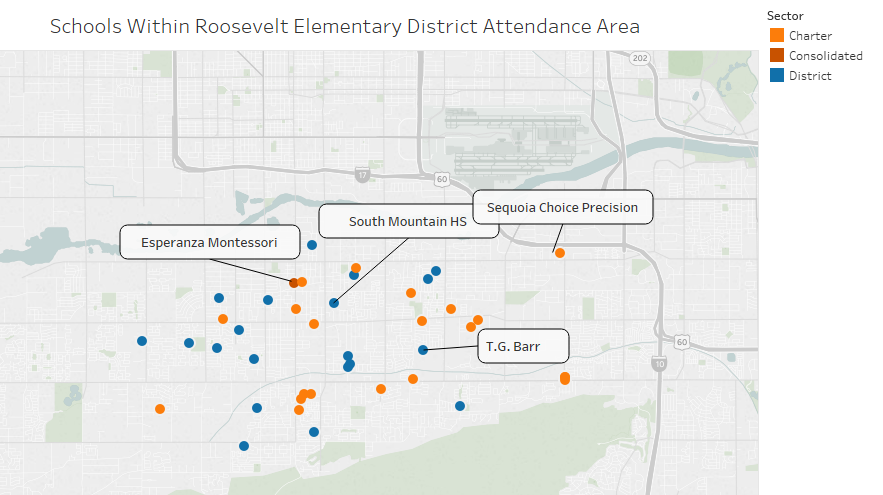 We considered…
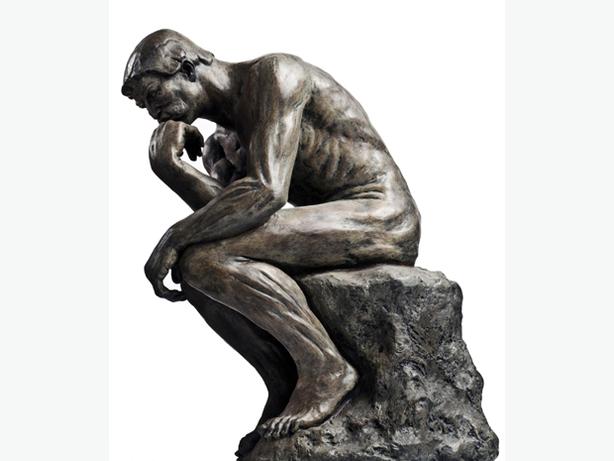 The change in the number of charter schools within an attendance area
The change in charter ADM within an attendance area
The proportion of charter-to-district ADM in the 2015 ADM file
Results and Findings
Change in ADM
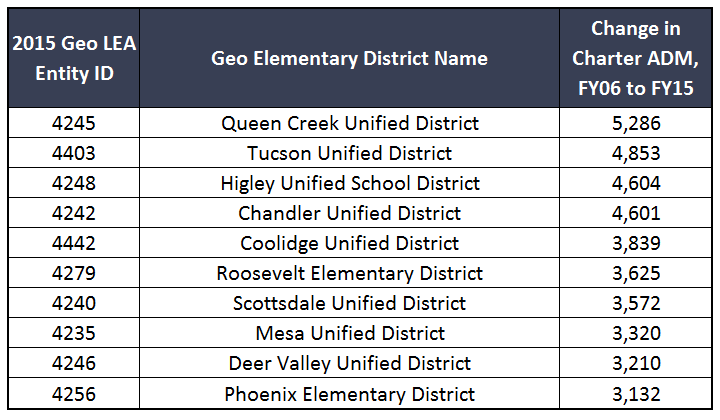 CenterForStudentAchievement.org/eric
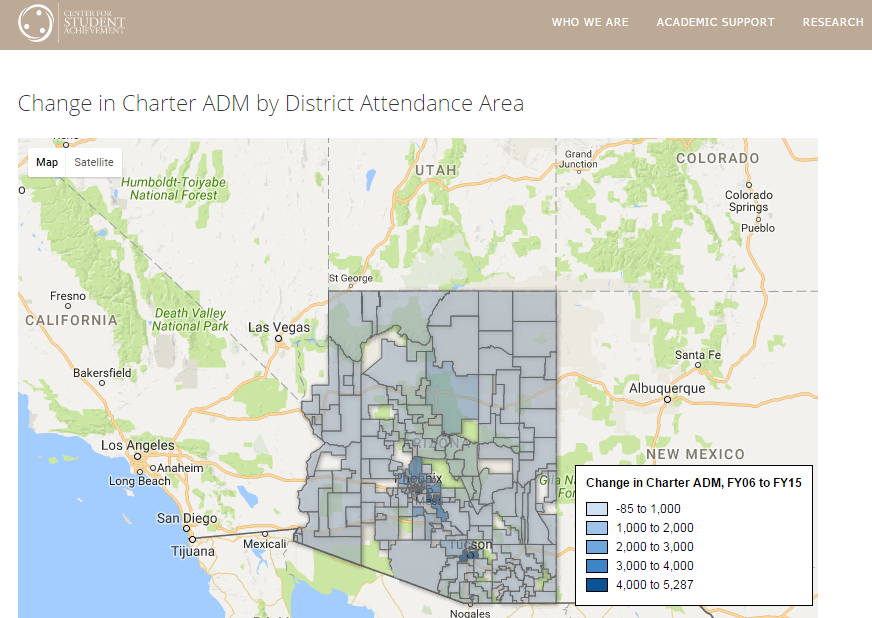 Change in Number of Charter Schools
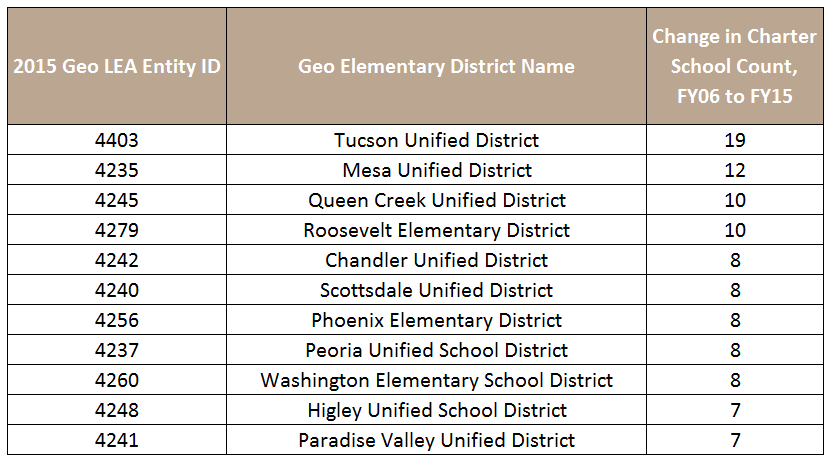 Proportion of Charter School ADM, FY15
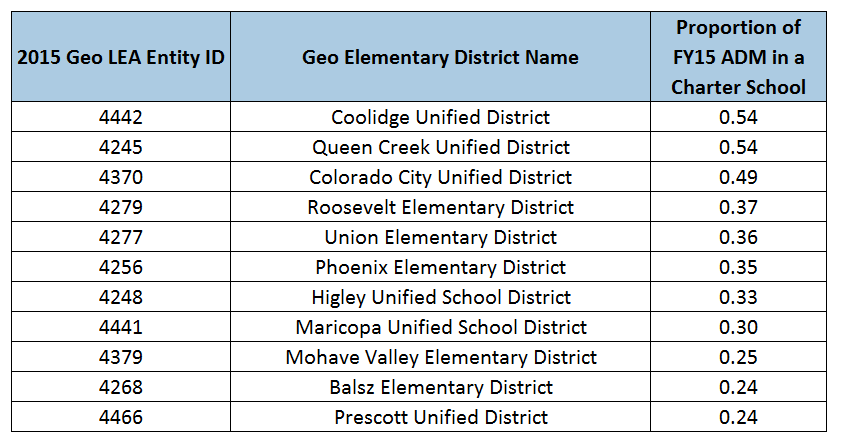 Moving Forward: 

A historical/longitudinal sense of how and where charter schools are growing.
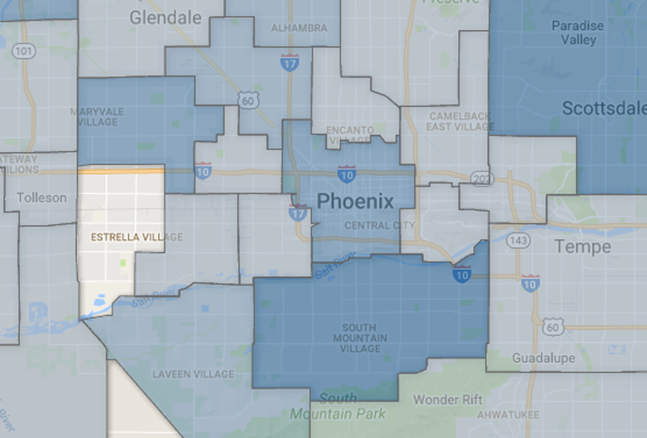 Acknowledgements
Dr. Anabel Aportela
Questions?
Eric Berschback
Kelly Powell
eric@centerforstudentachievement.org
kelly@centerforstudentachievement.org
APPENDIX
174 Charter Schools without 2015 Entity IDs
http://azredistricting.org/districtlocator/